Opening nieuwstudiejaar en corona
donderdag 2 september 2021
2512
Totale aantal reacties
Aanmaakdatum: woensdag 18 augustus 2021
Voltooide reacties: 2512
V1: In welke sector werk je?
Beantwoord: 2,508    Overgeslagen: 4
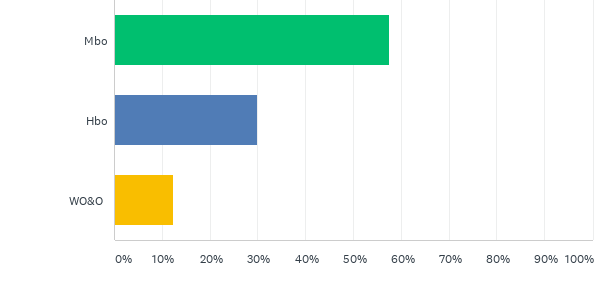 V1: In welke sector werk je?
Beantwoord: 2,508    Overgeslagen: 4
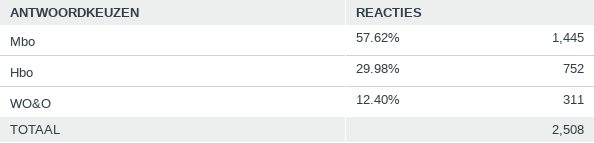 V2: Wat voor soort functie heb je?
Beantwoord: 1,446    Overgeslagen: 1,066
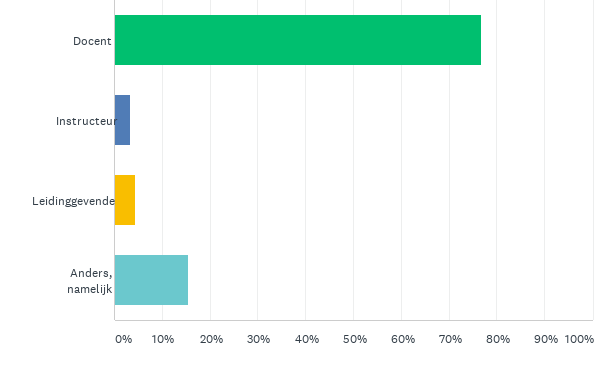 V2: Wat voor soort functie heb je?
Beantwoord: 1,446    Overgeslagen: 1,066
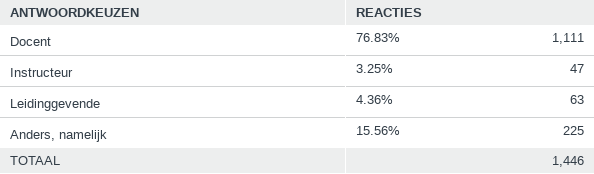 V3: Wat voor functie heb je?
Beantwoord: 743    Overgeslagen: 1,769
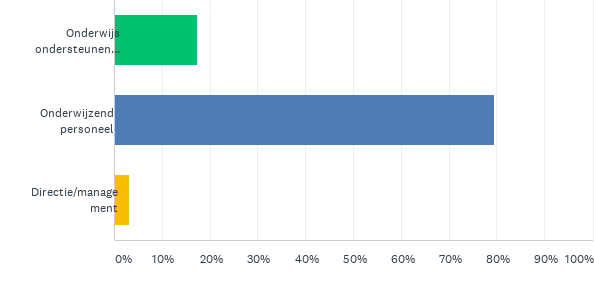 V3: Wat voor functie heb je?
Beantwoord: 743    Overgeslagen: 1,769
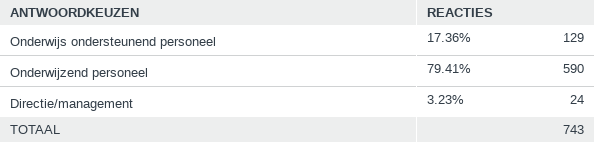 V5: Behoor jij of iemand in jouw huishouden tot de risicogroep?
Beantwoord: 2,439    Overgeslagen: 73
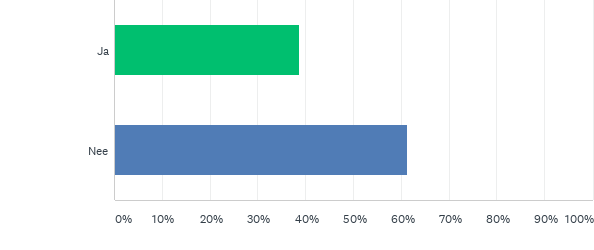 V5: Behoor jij of iemand in jouw huishouden tot de risicogroep?
Beantwoord: 2,439    Overgeslagen: 73
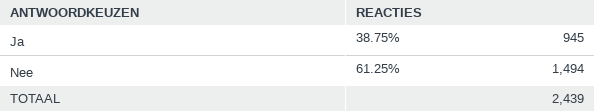 V6: Ben je gevaccineerd?
Beantwoord: 2,430    Overgeslagen: 82
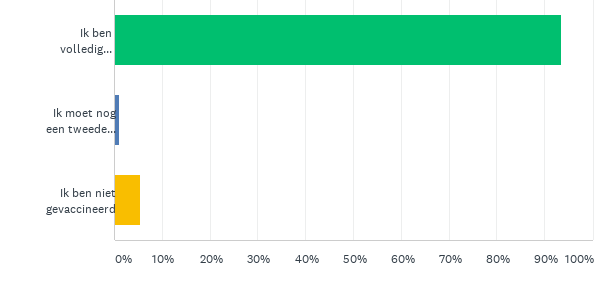 V6: Ben je gevaccineerd?
Beantwoord: 2,430    Overgeslagen: 82
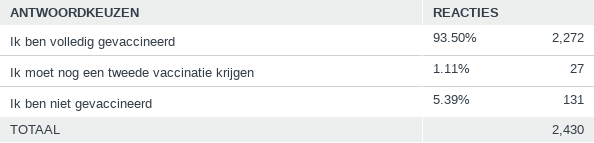 V9: In hoeverre voel je je veilig binnen de instelling?
Beantwoord: 2,423    Overgeslagen: 89
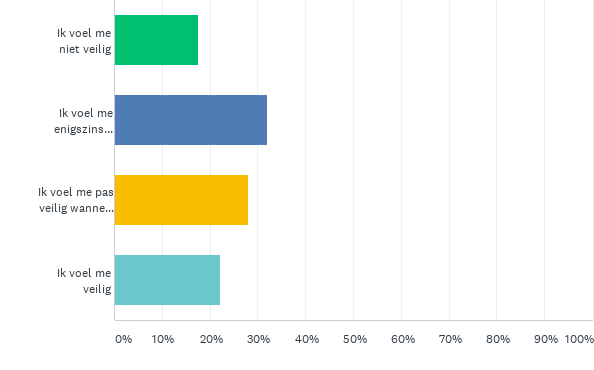 V9: In hoeverre voel je je veilig binnen de instelling?
Beantwoord: 2,423    Overgeslagen: 89
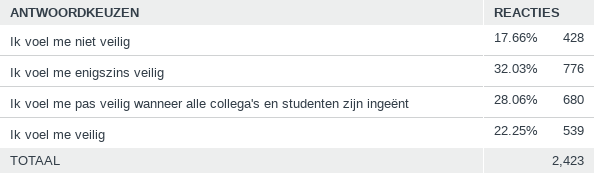 V10: Verwacht je naast het fysieke onderwijs ook het online onderwijs te moeten blijven verzorgen?
Beantwoord: 2,415    Overgeslagen: 97
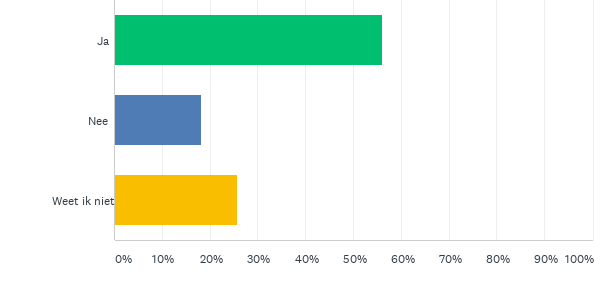 V10: Verwacht je naast het fysieke onderwijs ook het online onderwijs te moeten blijven verzorgen?
Beantwoord: 2,415    Overgeslagen: 97
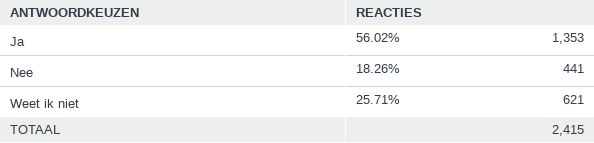 V14: Kan er volgens jou voldoende geventileerd worden?
Beantwoord: 2,136    Overgeslagen: 376
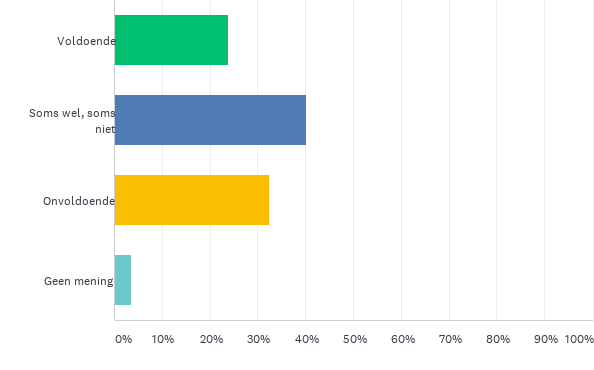 V14: Kan er volgens jou voldoende geventileerd worden?
Beantwoord: 2,136    Overgeslagen: 376
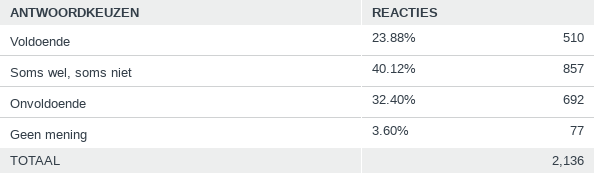